In-Kind Contributions Opportunities
Marie-Louise Ainalem
2 June 2016
Riga, Latvia
www.europeanspallationsource.se
Contents
IKC definition and general principles
In-Kind Management process overview
Material available on-line
Example of ESS Member country: Estonia
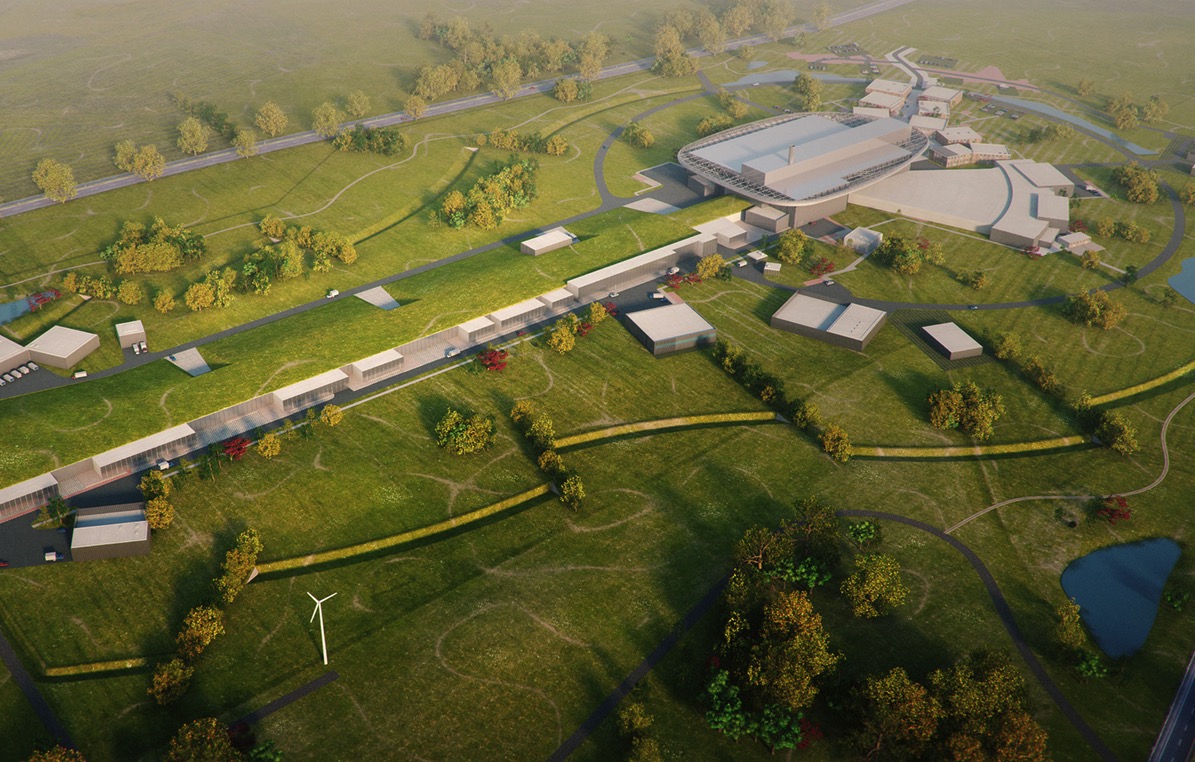 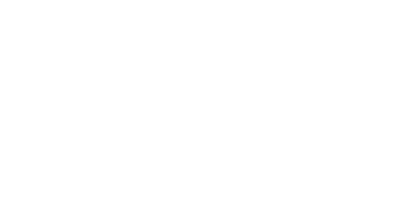 2025
ESS construction complete
2014
Construction work starts on the site
2023
ESS starts
user program
2009
Decision: ESS will be built in Lund
2019
First neutrons on instruments
2012
ESS Design Update phase complete
2003
First European design effort of ESS completed
3
ESS In-kind Contributions (IKC) Definition
What:  A non-cash contribution in labor or material to ESS.

Why:
ESS is a greenfield project – we need the knowledge, capacity and contributions of Europe’s best experts. 
Large RI’s today require cooperation due to scale - allowing more work to be completed in parallel

How:
Technical components for the facility (also personnel needed to perform the testing, installation and/or integration)
R&D work (also personnel needed to perform the work)
Personnel made available for specific tasks during the construction phase
Other products and services relevant for the completion of the facility
ESS In-kind Goals
Construction cost:	€ 1,84 Billion
In-kind:	€ 747.5 Million
€ 510 M
40.5%
€ 350 M
75%
65%
€ 155 M
65%
€ 73 M
50%
Controls
Target
Accelerator
Instruments (NSS)
ESS In-kind contributions – General principles
Potential in-kind contributions are defined by the ESS Programme Plan 
Values based on ESS Cost Book
Each contract to follow the approved template + technical annex
The delivering party is responsible for the contribution (technical, financial)
In-Kind Review Committee to evaluate all IKC agreement proposals
ESS Council to approve all in-kind contracts
Based on final evaluation the Member Country gets accredited the value of the In-Kind Contribution
The ESS Collaboration Framework
ESS Project
In-kind Partner
Industrial Partner
Industrial Liaison Officers
In-kind Review Committee
Funding Agency
ESS Council
7
ESS In-kind Criteria
8
ESS In-kind contributions – EOI Process
Cost Book
TDR
Relevance
Competence
In-Kind framework rules
On-going process
New calls as WPs mature
Over 1000 responses from 205 organizations received
9
ESS In-kind contributions – In-Kind process
PHASE 1
PHASE 2
PHASE 3
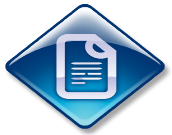 EOI 
response
IKC frame contract + technical annex
Design, Production
ESS + Potential party discussion
Delivery
(Integration commissioning, acceptance test)
Contract proposal
IKRC + Council approval
Transfer of ownership
IKRC recommendation + Council approval
IKC value crediting to member country
ESS + Partner follow up and review
ESS + Partner final acceptance
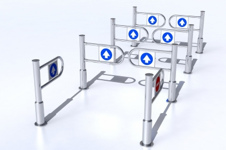 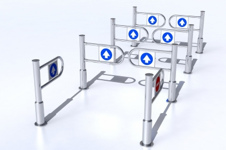 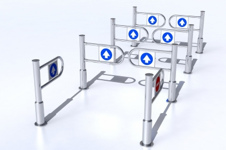 What Is The Best Way For Potential Partners To “Get Involved”?
Application Form
TDR
Cost Book: description, scope, schedule
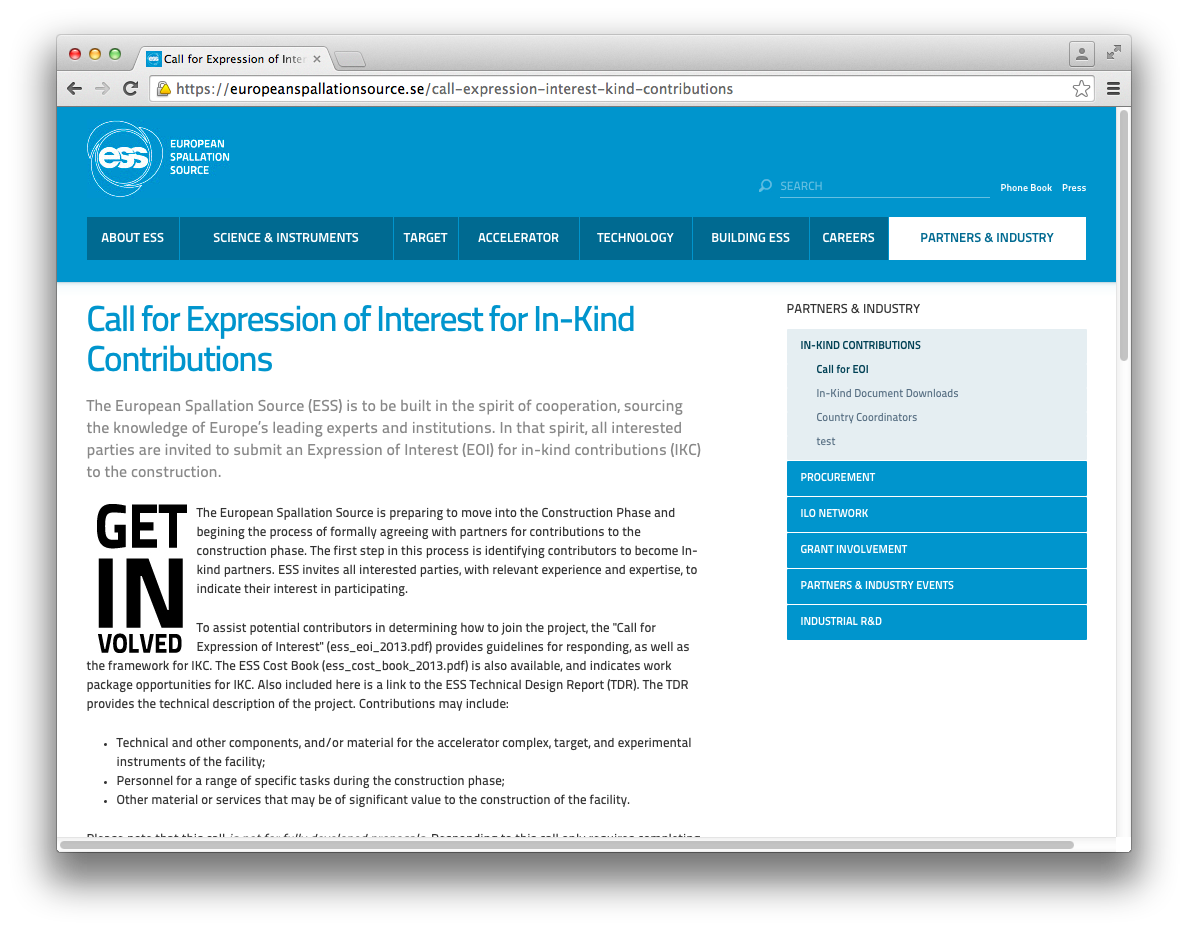 IKC Agreement documents online
Main agreement 
Technical Annex   template
ESS processes
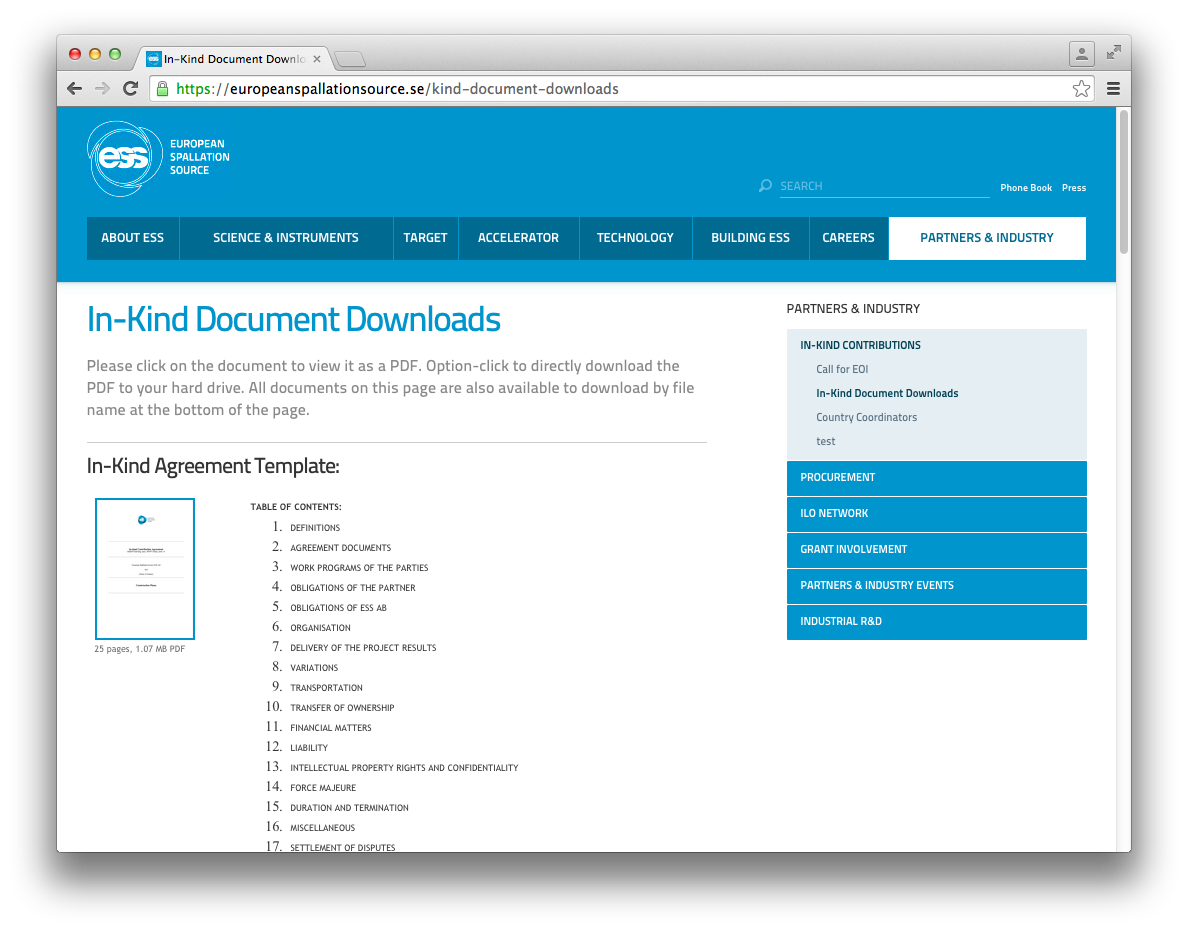 12
Example of Founding Member Country: Estonia
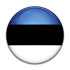 Total planned commitment: 4.61 MEur (0.25%)
					cash: 	 1.4 MEur (30%)
					In-kind: 3.2 MEur (70%)
13
Estonia - ESS
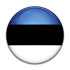 Estonia is funding its involvement in ESS using EU structural       f  funds
	Priority: Improving the competitiveness of Estonian R&D activities 	through the research programmes and modernisation of higher 	education and R&D institutions
Financing available from the Structural Funds or the European financing are allocated in Estonia via three funds:
European Regional Development Fund
European Social Fund 
Cohesion Fund
In 2014-2020 budget period, in total, 3.5 billion euros will be channelled to Estonia from the EU Structural Funds
Since Estonia became a member of the European Union in 2004, thousands of projects all over Estonia have been implemented with the support allocated to the country.
14
Final thoughts
Much of ESS will be built by ‘in-kind’ partners all over Europe
In-kind Contributions (IKC) are schedule critical – it will define the critical path for the ESS construction project
Good Progress on technical definition and Technical Annexes with In-Kind Partners.
Some Projects and Countries are already achieving their IKC goals.
The ESS perspective is that the IKC relationship is not a supplier/customer relationship – it is an equal partnership with specific roles
We are working for best value for ESS while keeping in mind IKC objectives of the members
15
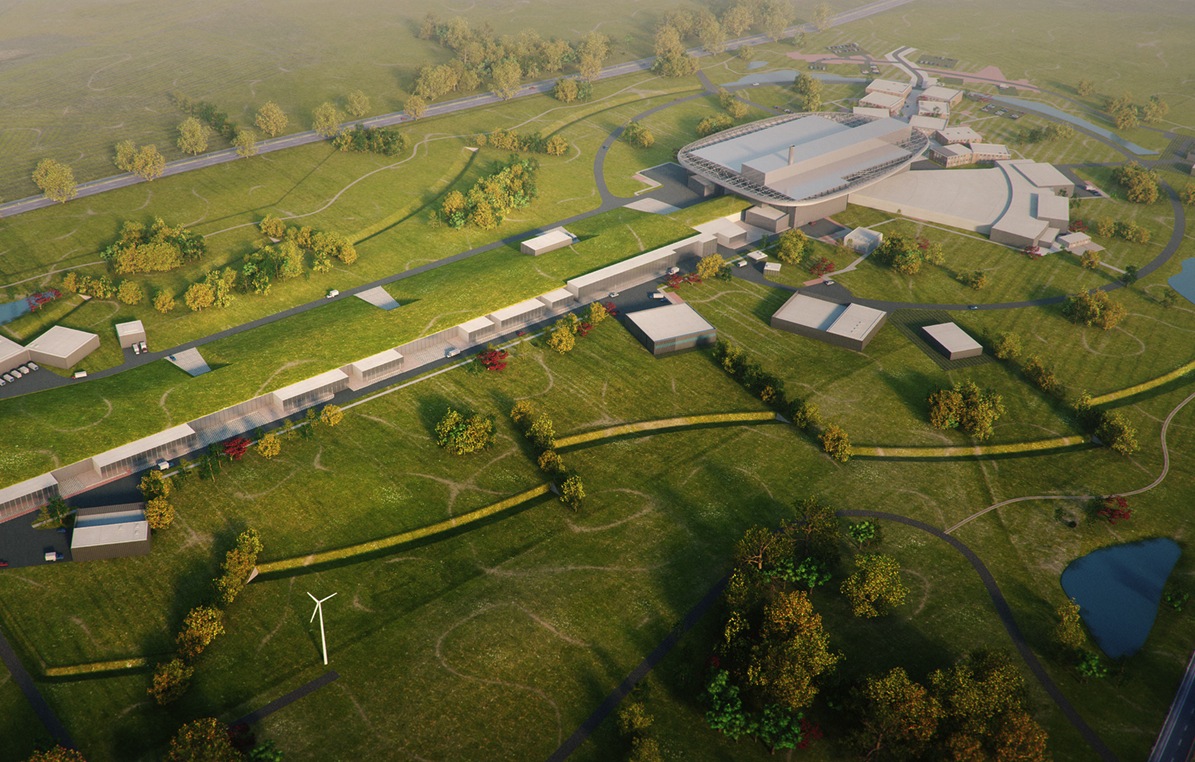 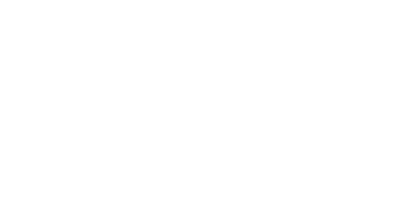 Thank you for your attention

			Please contact:			Marie-Louise Ainalem			Tel: +46 721 79 20 74			marie-louise.ainalem@esss.se			www.esss.se
16